Hoạt động: văn học
Thơ: chú cảnh sát giao thông
               Lứa tuổi: 4-5 tuổi
Bài thơ: Chú cảnh sát giao thông
Đầu đội kê pi
Tay đeo găng trắng
Mặc cho trời nắng 
Giữa ngã tư đường
Gậy chỉ bốn phươngngười người đi đúngGậy đưa thẳng đứngmọi hướng đứng ngayKhi chú dang tayHai chiều xuôi ngược
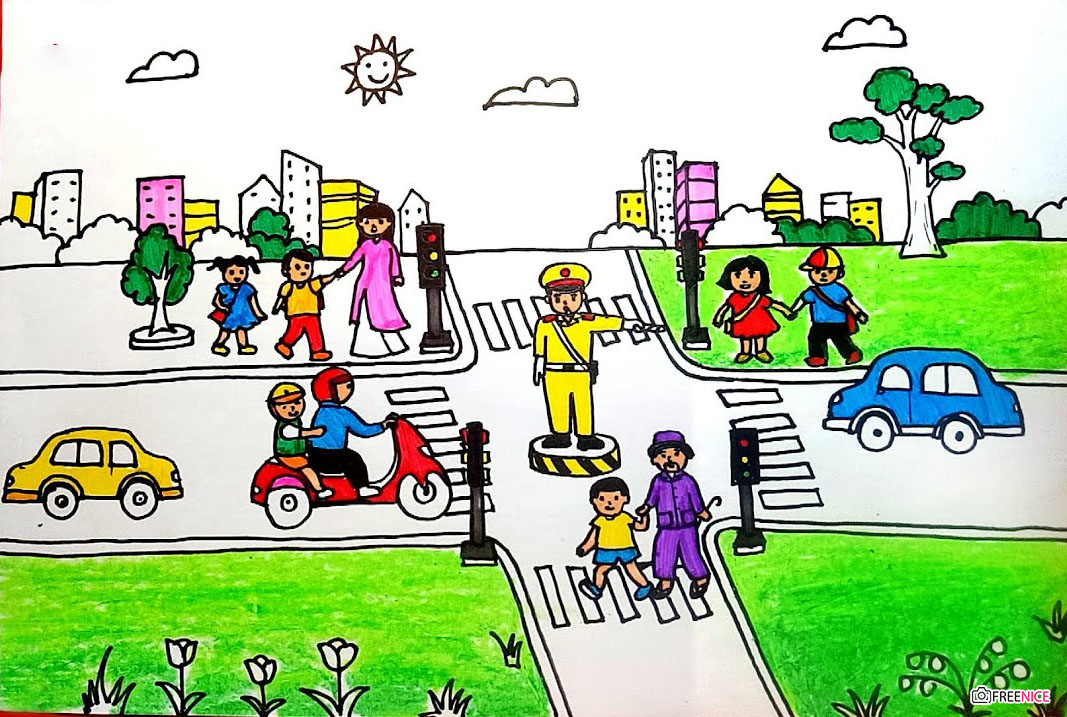 Phía sau, phía trướcĐừng ngại chờ lâuMọi người nhắc nhauĐợi tay chú chỉ
Chú cảnh sát giao thông  được miêu tả như thế nào?
Chú cảnh sát đứng ở đâu?
Đầu đội kê pi
Tay đeo găng trắng
Mặc cho trời nắng 
Giữa ngã tư đường
Chú cảnh sát điều khiển giao thông bằng cái gì nhỉ?
Gậy đưa thẳng thì mọi người như thế nào?
Khi chú dang tay thì mọi người như thế nào?
Gậy chỉ bốn phươngNgười người đi đúngGậy đưa thẳng đứngMọi hướng đứng ngayKhi chú dang tayHai chiều xuôi ngược
Mọi người có làm theo hướng dẫn của chú cảnh sát không?
Phía sau, phía trướcĐừng ngại chờ lâuMọi người nhắc nhauĐợi tay chú chỉ
Cảm ơn cô và các bạn nhỏ tạm biệt và hẹn gặp lại